AS REVELAÇÕES DO APOCALIPSE
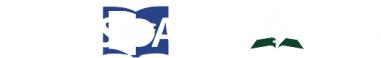 Nosso mundo avança para um beco sem saída.

Crises mundiais, mortes sem fim, o homem está se auto- destruindo.
O Apocalipse revela que Jesus voltará e colocará as coisas em seu devido lugar.
Assim como o Senhor Jesus é o personagem central do Apocalipse, a Segunda Vinda de Cristo, em glória e majestade é o acontecimento mais importante deste livro.
Quantos verão Jesus voltar?
“Eis que vem com as nuvens, e todo o olho o verá, até quantos o traspassaram. E todas as tribos da terra se lamentarão sobre ele. Certamente. Amém!”
“Aguardando a bem-aventurada esperança e o aparecimento da glória do grande Deus e nosso Salvador Jesus Cristo.”
O RETORNO DE JESUS
O Novo Testamento refere-se a ele cada vez a cada cinco versículos.
Há aproximadamente 2500 referências em toda a Bíblia.
Cerca de 1500 profecias se relacionam com a volta de Jesus.
Para cada profecia relacionada com a primeira vinda de Cristo, há pelo menos 8 (oito) relacionadas com a segunda vinda.
Enganos Satânicos acerca da Segunda Vinda de Cristo.
“E ele lhes respondeu: Vede que ninguém vos engane. Porque virão muitos em meu nome, dizendo: Eu sou o Cristo; e enganarão a muitos.”
“Então, vi sair da boca do dragão, da boca da besta e da boca do falso profeta  três espíritos imundos semelhantes a rãs; porque eles são espíritos de demônios, operadores de sinais, e se dirigem aos reis do mundo inteiro com o fim de ajuntá-los para a peleja do grande Dia do Deus Todo-Poderoso.”
“E não é de admirar, porque o próprio Satanás se transforma em anjo de luz.”
“Então, será, de fato, revelado o iníquo, a quem o Senhor Jesus matará com o sopro de sua boca e o destruirá pela manifestação de sua vinda. Ora, o aparecimento do iníquo é segundo a eficácia de Satanás, com todo o poder, e sinais, e prodígios da mentira, e com todo o engano de injustiça aos que perecem, porque não acolheram o amor da verdade para serem salvos.”
ENGANO
Satanás tratará de enganar, imitando a segunda vinda de Cristo.
COMO JESUS VIRÁ?
Que declaração de Jesus revela que sua segunda vinda não será secreta?
“Então, se alguém vos disser: Eis aqui o Cristo! Ou Ei-lo ali! Não acrediteis; Porque, assim como o relâmpago sai do oriente e se mostra até no ocidente, assim há de ser a vinda do Filho do Homem.”
“Vem o nosso Deus e não guarda silêncio; perante ele arde um fogo devorador, ao seu redor esbraveja grande tormenta.”
SEIS 
PERGUNTAS
1. Jesus virá de forma pessoal?
“E lhes disseram: Varões galileus, por que estais olhando para as alturas? Esse Jesus, que dentre vós foi assunto ao céu virá do modo como o vistes subir.”
2. Onde aparecerá o Senhor, e quem o acompanhará?
“No monte da Oliveiras, achava-se Jesus assentado, quando se aproximaram dele os discípulos, em particular, e lhe pediram; Dize-nos quando sucederão essas coisas e que sinal haverá de tua vinda e da consumação do século.”
“Porque o Filho do Homem há de vir na glória de seu Pai, com os seus anjos, e, então, retribuirá a cada um conforme as suas obras.”
3. O que farão os ímpios por ocasião da volta de Jesus?
“E disseram aos montes e aos rochedos: Caí sobre nós e escondei-nos da face  daquele que se assenta no trono e da ira do Cordeiro”
“Mas a respeito daquele dia e hora ninguém sabe, nem os anjos dos céus, nem o Filho, senão o Pai.”
5. Qual o propósito segundo o Apocalipse para a Segunda Vinda de Cristo?
“E eis que venho sem demora, e comigo está o galardão que tenho para retribuir a cada um segundo as suas obras.”
6. E os mortos em Cristo, o que ocorrerá com eles em relação com os cristãos vivos?
“Porquanto o Senhor mesmo, dada a sua palavra de ordem, ouvida a voz do arcanjo, e ressoada a trombeta de Deus, descerá dos céus, e os mortos em Cristo ressuscitarão primeiro; depois, nós, os  vivos, os que ficarmos, seremos arrebatados juntamente com eles, entre nuvens, para o encontro do Senhor nos ares, e, assim, estaremos para sempre com o Senhor.”
O que acontecerá depois?
Prisão de Satanás
O Apocalipse apresenta as condições de vida que Jesus estabelecerá depois da segunda vinda.
“E lhes enxugará dos olhos toda lagrima, e a morte já não existirá, já não haverá luto, nem pranto, nem dor, porque já as primeiras coisas  passaram.”
A bem-aventurada esperança do Apocalipse é o retorno de Cristo para nós!